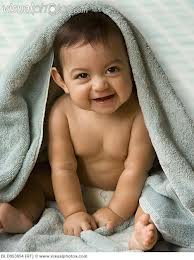 Pertussis Prevention for Pregnant Women: P3W
Protecting Infants
Whooping Cough US 2012
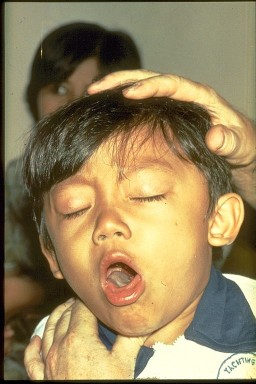 41,880 cases up from 27,550 in 2010

10.8% were infants < 1 year old

15 of 18 fatalities were children under 1 year old
[Speaker Notes: The US has experienced an upward trend in pertussis numbers for the last 15 years. Provisional 2012 data shows a significant rise.
Highest mortality impact is seen in infants.]
Collier County 2009-11Pertussis Burden
28 reported cases 

Rolling rate 2.9 versus state rate 2.0

15th highest rate of pertussis for counties in Florida
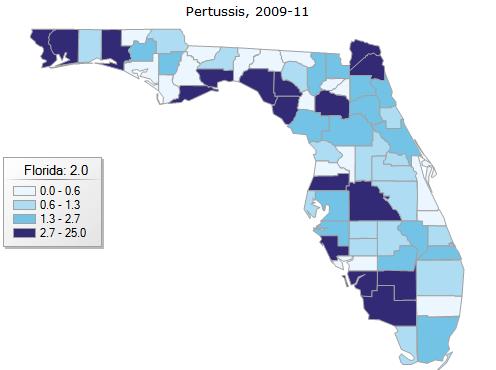 [Speaker Notes: Provisional 2012 national rate   Florida 3.1 
Collier is certainly below the national average but in the top half of Florida counties.]
Easily Prevented with Tdap Vaccine
Advisory Committee for Immunization Practice (AICP) recommends Tdap Immunization for all pregnant women after 20 weeks gestation.

Women’s Health Foundation delivers approximately 1200 or 40% of all babies in Collier County and per WHF most lack Tdap
[Speaker Notes: ACIP recommendations focus on pregnant women to help protect the most fragile (infants under 1year)]
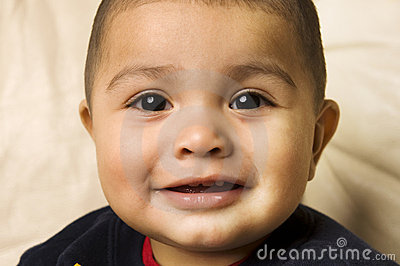 Partner with Women’s Health Foundation to improve the number of women who receive Tdap during pregnancy.

RWJ grant offered support for Quality Improvement functions and funded initial vaccine purchase.

GlaskoSmithKline patient assistance program will replenish vaccine for eligible clients and make our program sustainable.
RWJ Grant
Funding Source for Vaccine
[Speaker Notes: Proximity and percentage of women touched allowed for excellent partnership opportunity]
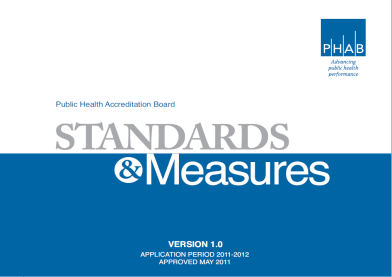 PHAB Accreditation
Domain 4: 
Engage with the community to identify and address health problems
Standard 4.1:
Engage with the Public Health System and the Community in Identifying and Addressing Health Problems Through Collaborative Processes
Measure
4.1.1 A 
Establish and /or actively participate in partnerships and/or coalitions to address specific public health issues or populations.
[Speaker Notes: As the DOH and CCHD move work toward PHAB Accreditation and]
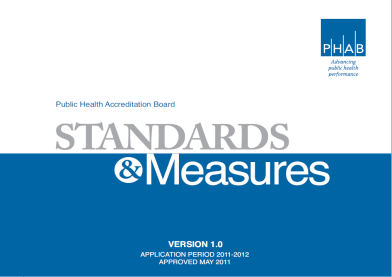 PHAB Accreditation
Domain 9: 
Evaluate and continuously improve health department processes, programs, and interventions
Standard 9.1:
Use a Performance Management System to Monitor Achievement of Organizational Objectives
Measure
9.1.1 A
Engage staff at all organizational levels in establishing or updating a performance management system.
Quality Improvement Tools
Cross Functional Process Map of anticipated referral process and subsequent revision

Brainstorming of potential barriers and solutions to scheduling

Data collection following the initiation of referral process

Root cause analysis and Rapid Cycle Intervention
Identify Public Health Problem
June 2012	Discussions with WHF regarding need for Tdap 			vaccine for pregnant women as recommended by ACIP
	Problem	
	 Iden. 	Currently no women receiving vaccines
		WHF unable to provide vaccines

July 2012	Identified GSK vaccine patient assistance program
		Grant availability identified
	Research

August 2012	Application prepared for COPPHI grant
		
		Adult Immunization Policy updated to include Tdap 			recommendations in pregnant women

October 2012	ACIP recommends Tdap with each pregnancy
Plan
November 2012  	Notice of grant award
	            	
		Registered with GSK VPAP
	Plan	
		Meetings with WHF – Physician Assistant, 				clinic coordinator and RN coordinator to 				discuss potential for data sharing

		Training and brainstorming with WHF staff					Application and financial documentation 				requirements for GSK  eligibility 					Potential barriers

		WHF printed prescription for “TDaP client > 20 			weeks gestation”
		
		Process Flow Chart of anticipated process
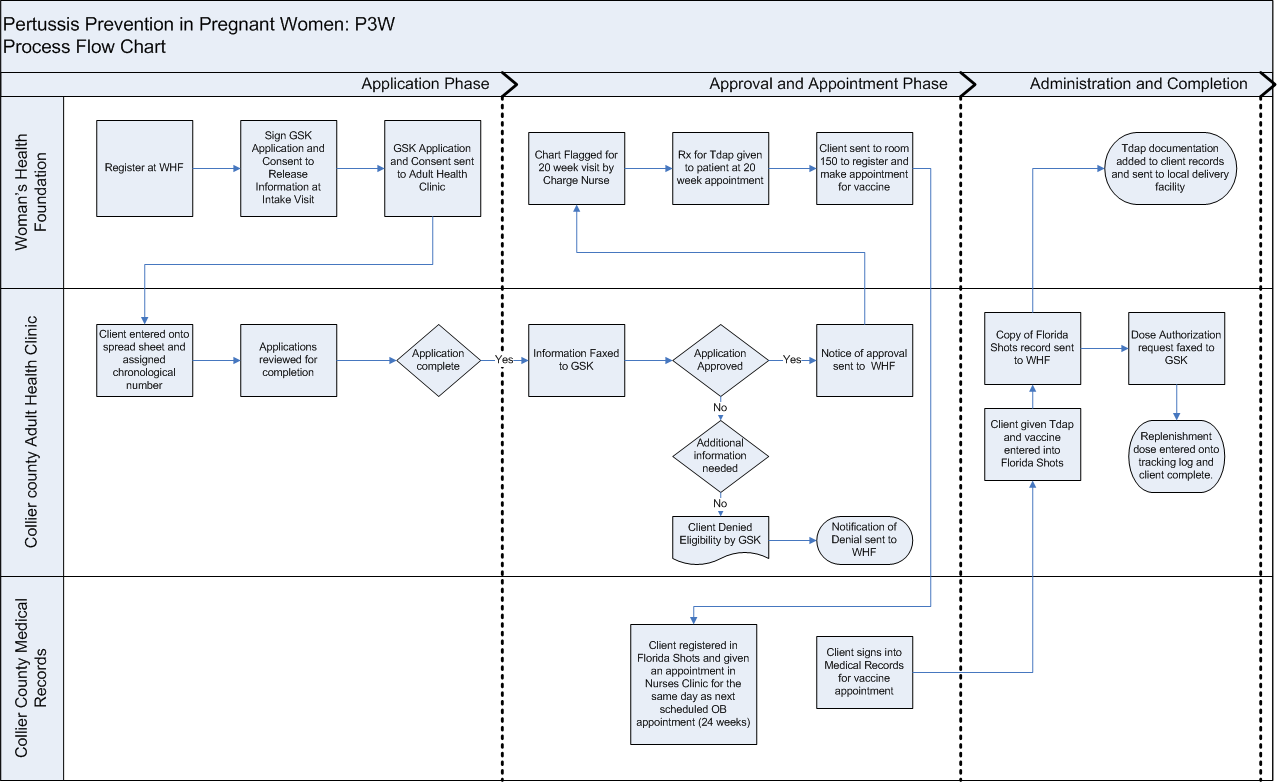 Process Flow Chart
Do and Check
December 2012	WHF began completion of applications
	Do 	Coordinator attendance at the Open Forum 				Meeting for Quality Improvement in Public 			Health – Charlotte North Carolina

Jan/Feb  2013	84 applications received 52% needed additional 	Study	information
	RCI	Collaboration with clinic coordinator fixed problem

March 2013	Identified women were not making appointments for 
		vaccine. 
	RCI	
		Trialed walk-in process so women could obtain 		vaccine while waiting for their OB appointment
Revised Process Flow Map
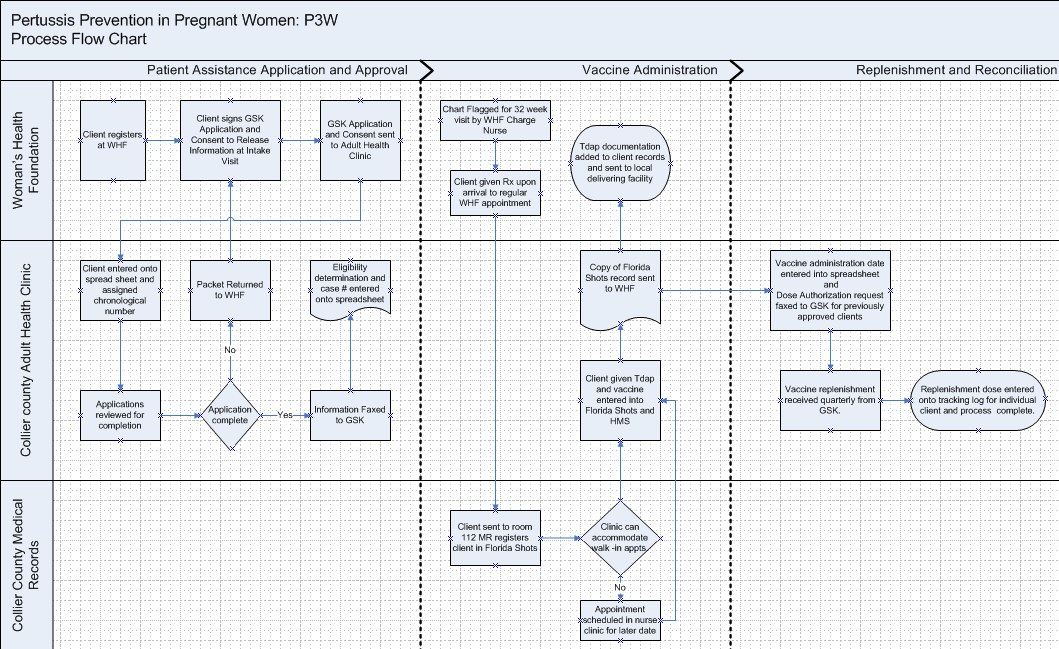 Act
April 2013	Presented program at Collier County 			Immunization Coalition meeting

ACT		Presented program at the Strengthening the 			Community of Practice for Public Health 			Improvement (COPPHI) Cycle 2 Webinar Series

		Evaluated approval rates and impact of 			vaccinating women who did not qualify for the 		GSK program and offered free vaccine to all 			pregnant women (we will bill clients who have 		insurance).

June 2013	Will develop a system to send women <26 who 		do not qualify for GSK program for Tdap under 		Program 17 in order to sustain program
Accomplishments to Date
458 women touched

251 or 51% approved
117 or 25% denied

172 vaccines administered

Initial process revised to meet customer needs
92 clients vaccinated who did not have VPAP application

Only one client declined!!!

Funding to cover all women in 13-14
Monitor and track how many woman with applications never obtain vaccine.

Monitor percentage of women are receiving vaccine at optimum 27-32 of pregnancy

Work with hospitals to determine overall Tdap coverage at delivery
Next Steps for QI
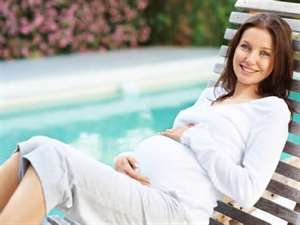 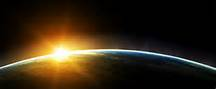 Expand your horizons……….
Vaccine sent to Immokalee site to use with adult health clients and target fathers of clients seen at OB clinic

     Begin to utilize vaccine assistance program for HIV and       	adult health clients

     Work with child health on joint project to immunize 	fathers, grandparents and caretakers of newborns

     Coordinate with private physician offices  to assure Tdap 	for women seen at private OB providers
The Goal
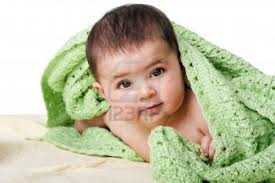 WHOOP
Prevent Pertussis